PROPER FOOD HANDLING,  FOOD SAFETY, AND  SANITATION PRACTICES
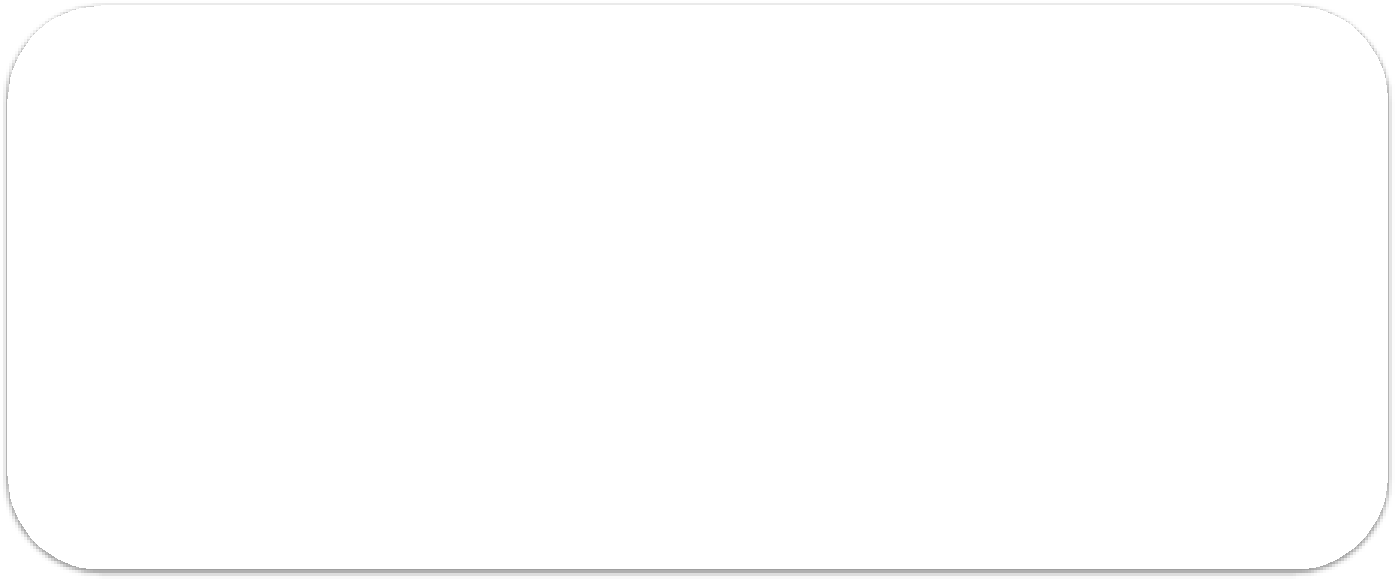 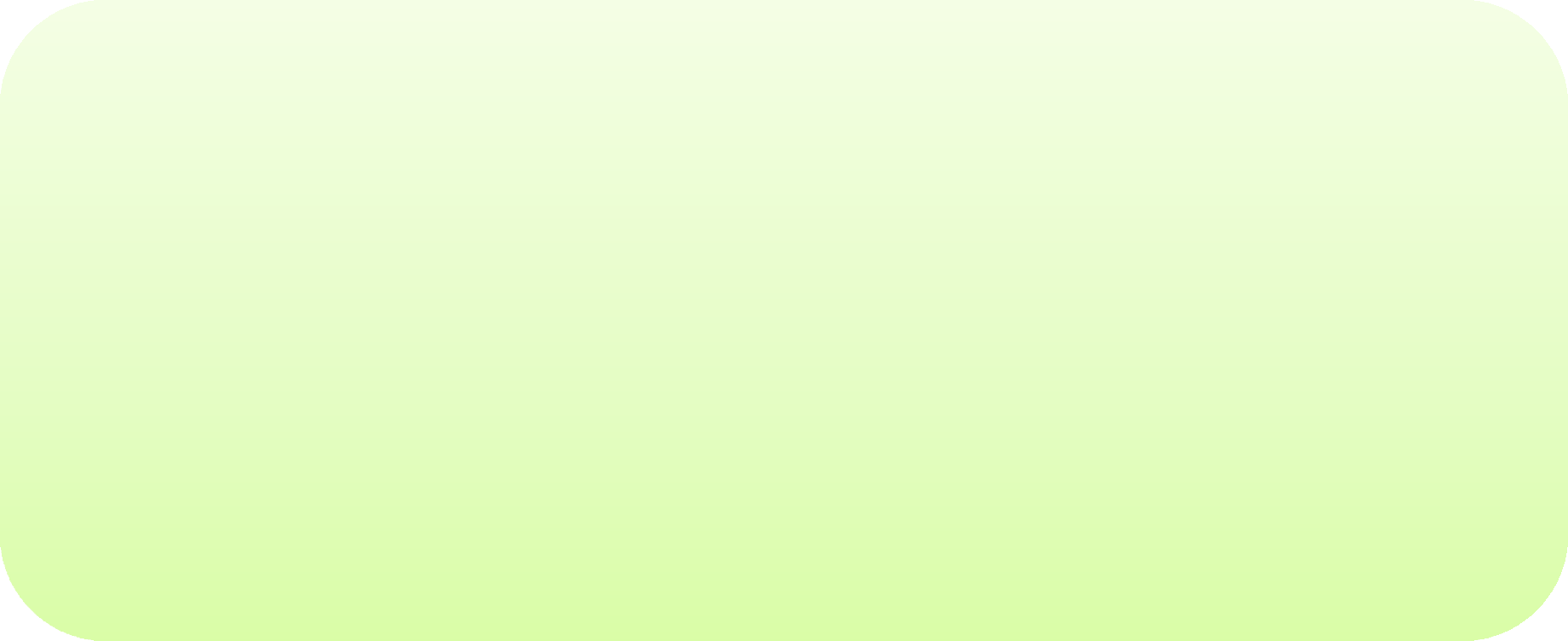 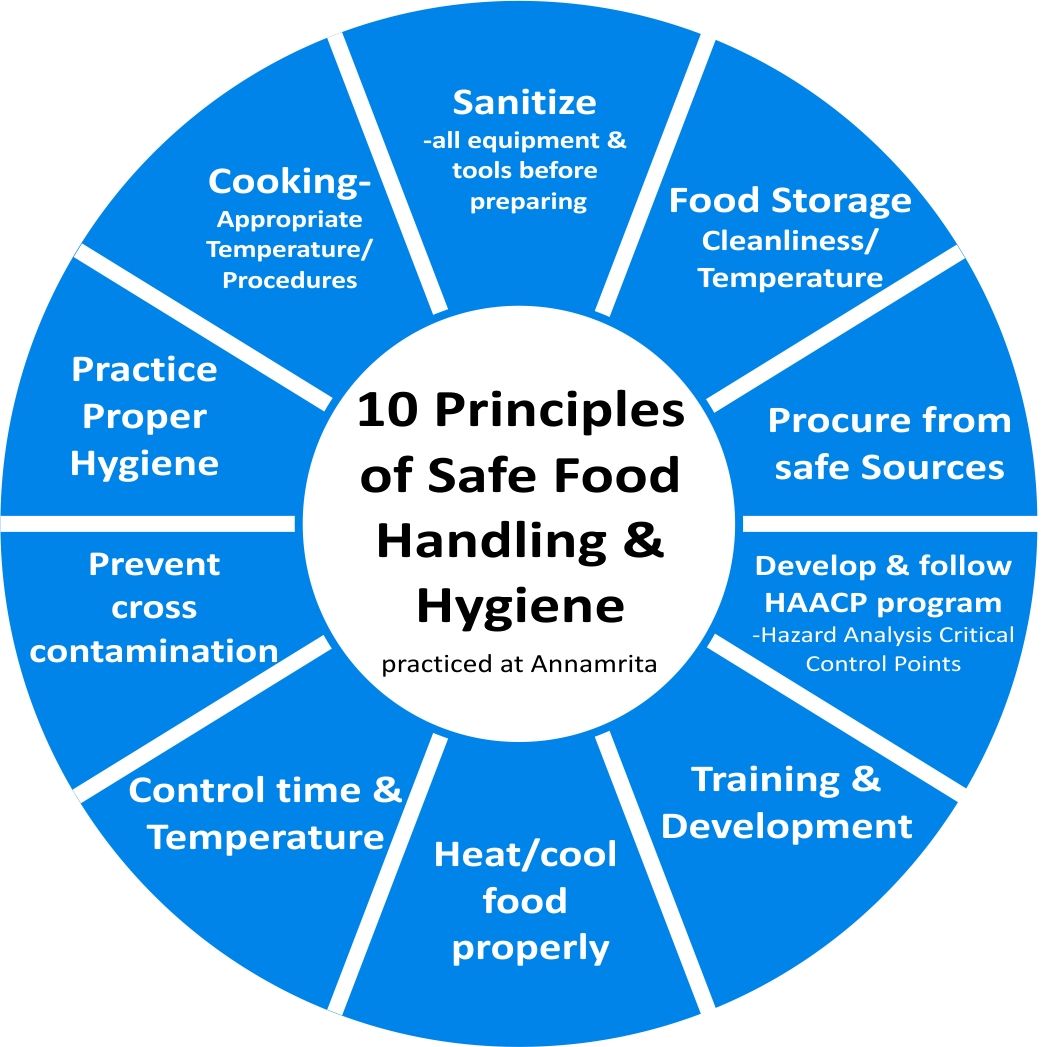 Professor Dr Md Bellal Hossain
Associate Dean, FAHS, DIU
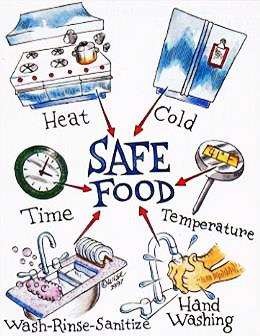 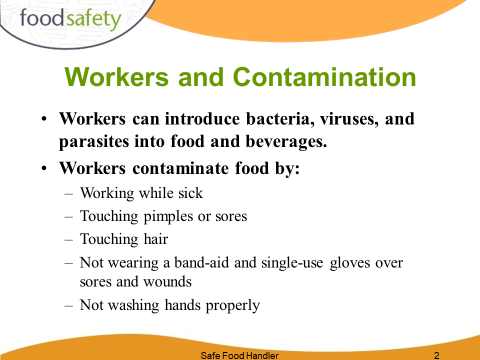 Handwashing
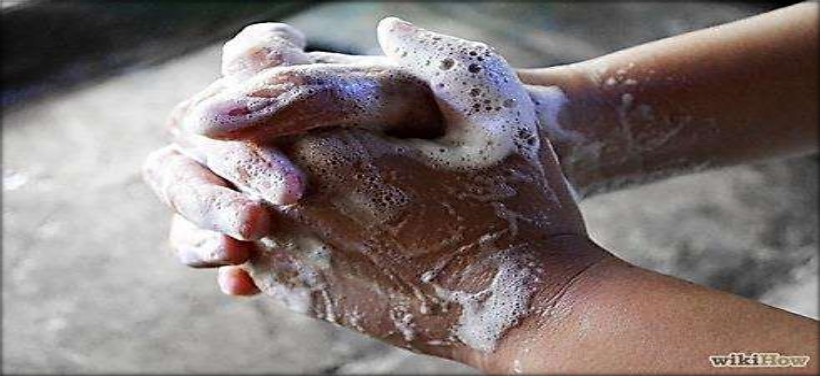 Hand Washing
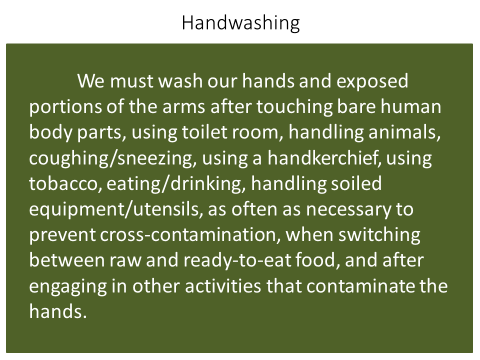 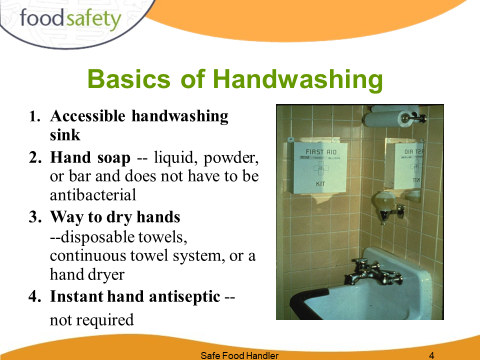 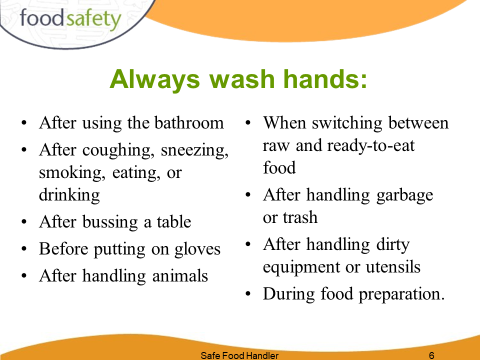 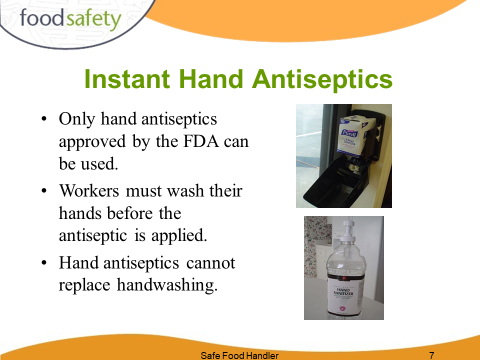 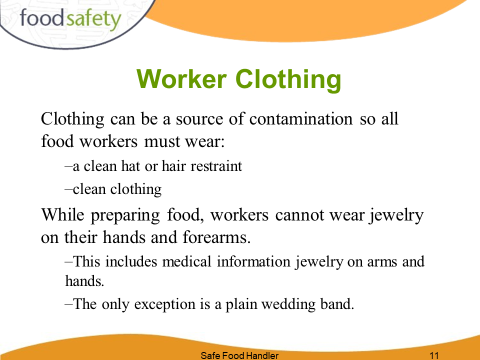 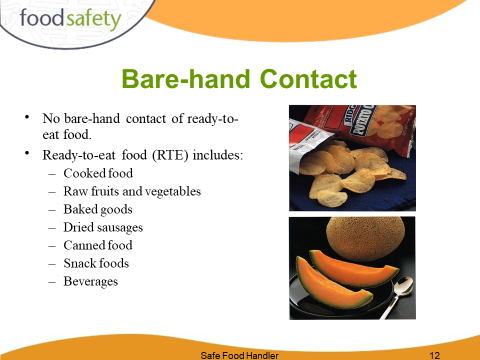 Handwashing
When to wash?
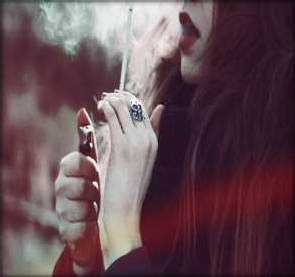 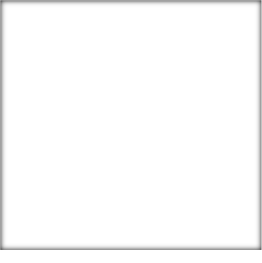 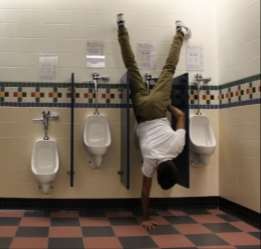 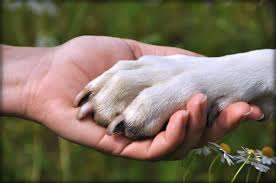 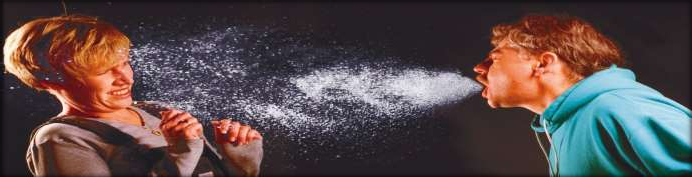 Handwashing
How to wash
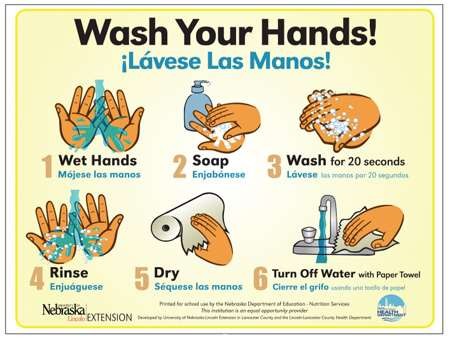 Handwashing
Food employees shall clean  their hands and exposed portions  of the arms in a properly  equipped handwashing facility by  vigorously rubbing together the  surfaces of the lathered hands  and arms and thoroughly rinsing  with clean water.
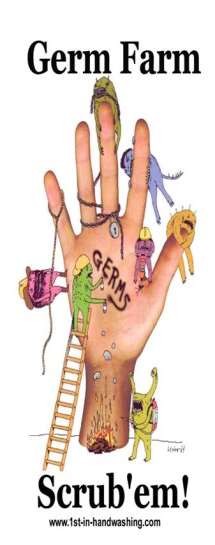 Hygiene
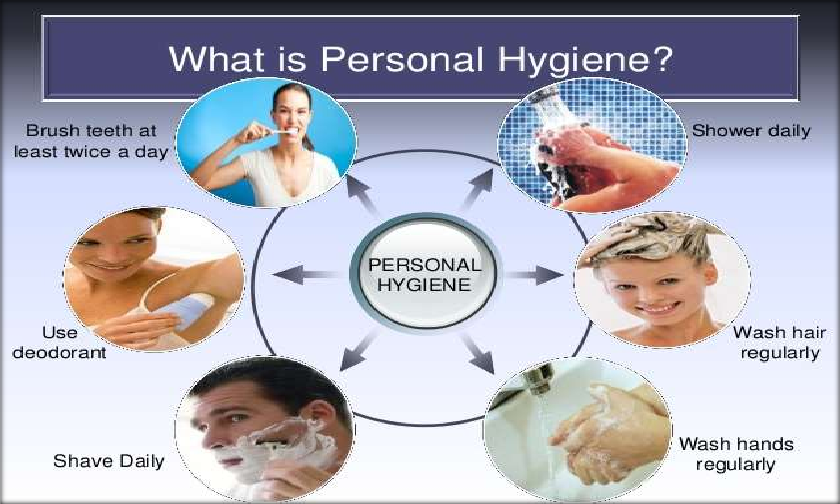 Hygiene
Maintain high degree of personal  cleanliness and shall conform to good  hygenic practices during all working  periods. Food employees shall have clean  outer garments and wear effective hair  restraints.
Hygiene
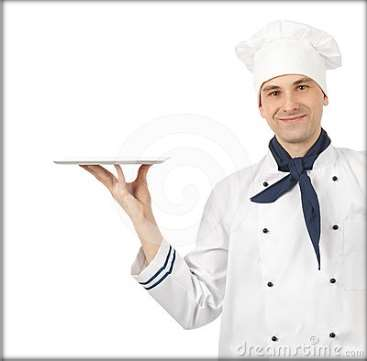 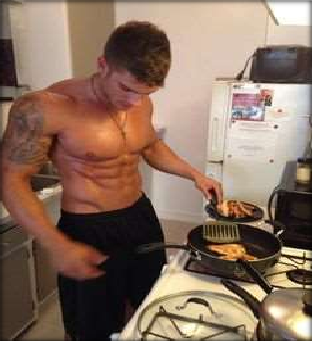 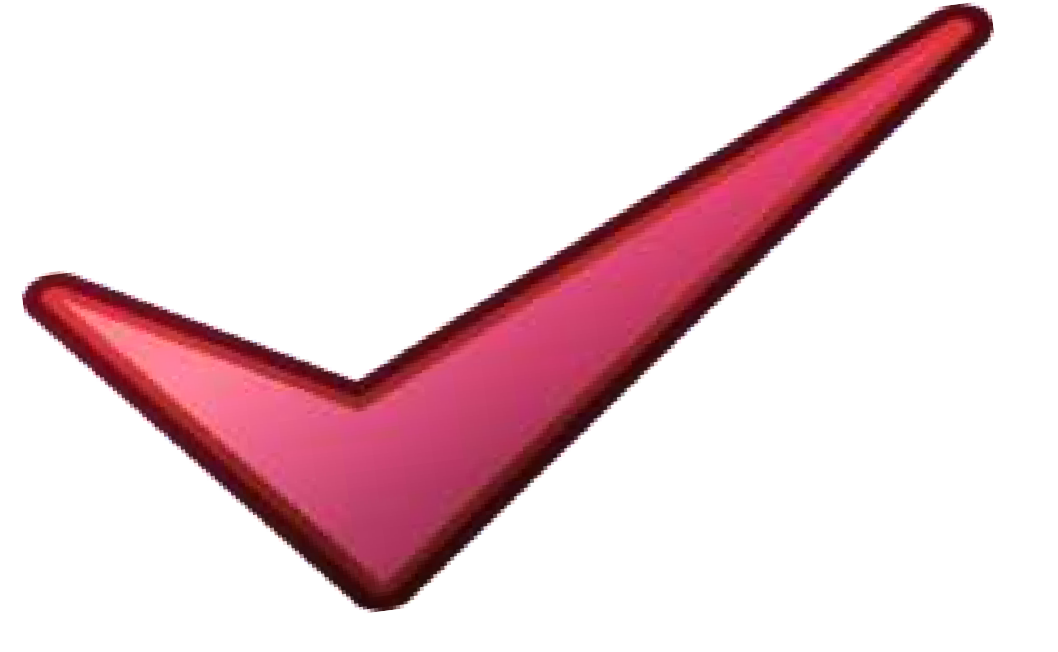 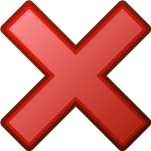 Food employees may not contact  exposed ready to eat food with their bare  hands.
No bare hand contact with the food
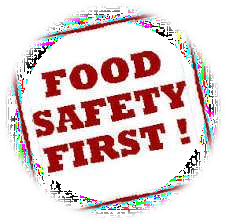 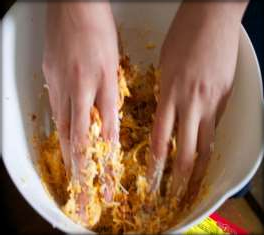 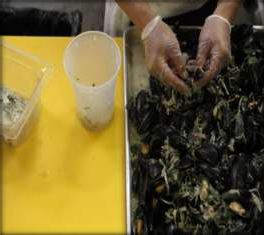 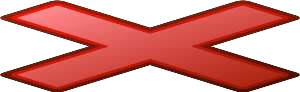 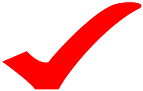 No bare hand contact with the food
Suitable utensils
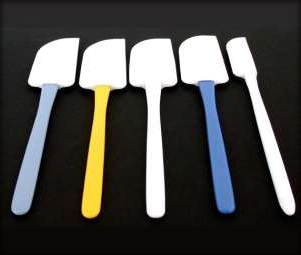 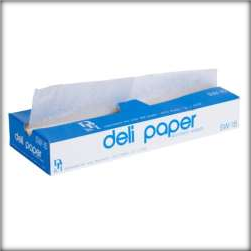 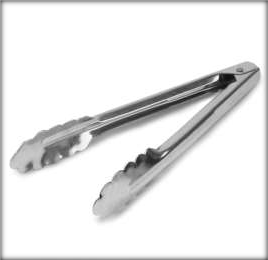 Tong
Deli paper
Spatula
Temperature
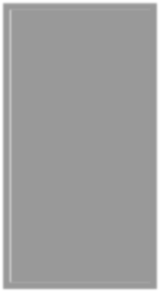 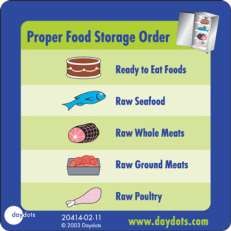 Cooling and cold  holding for refrigerated  food should be held at  below 41°F or 5°C
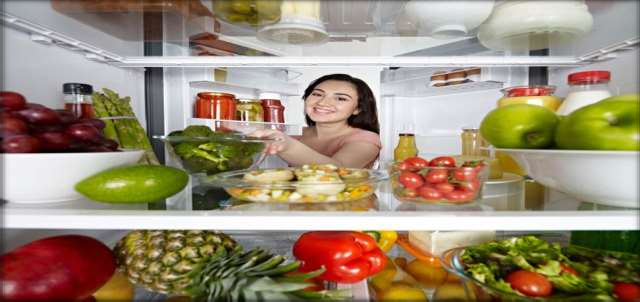 Temperature
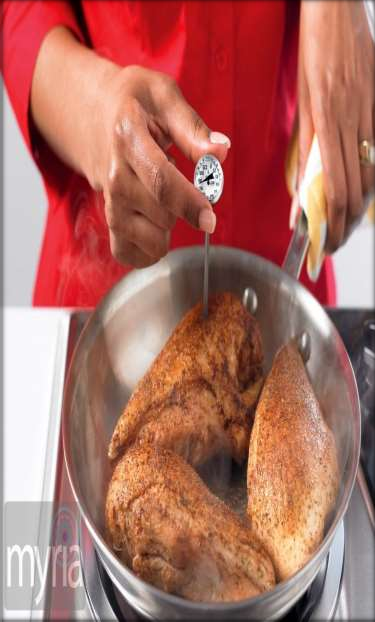 Hot holding for  cooked foods must be  a minimum  temperature of 135°F  or 57°C
Food and utensil storage and handling
Thermometers
Shall be provided to check food  internal temperatures of potentially  hazardous hot and cold food items.
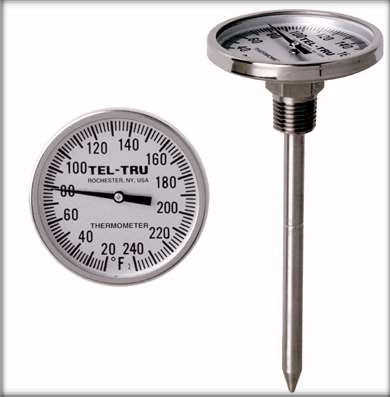 Food and utensil storage and handling
Cross-contamination

Food shall be protected  from cross-contamination by  separating raw animal foods  from ready-to-eat foods during  storage, preparation, holding  and display.
Equipment and utensils  must be thoroughly cleaned and  sanitized after being used.
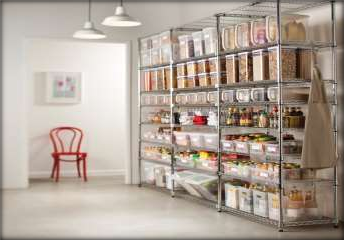 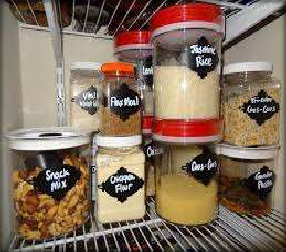 Food and utensil storage and handling
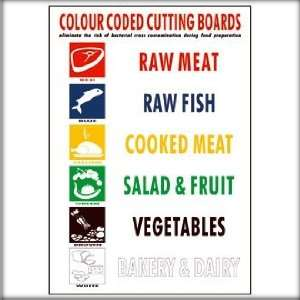 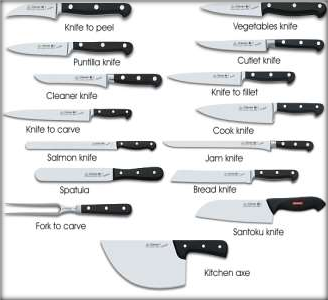 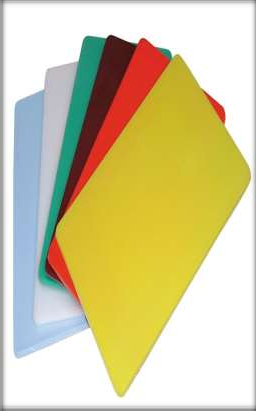 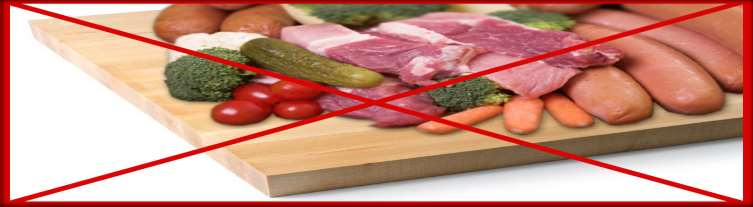 Cleaning
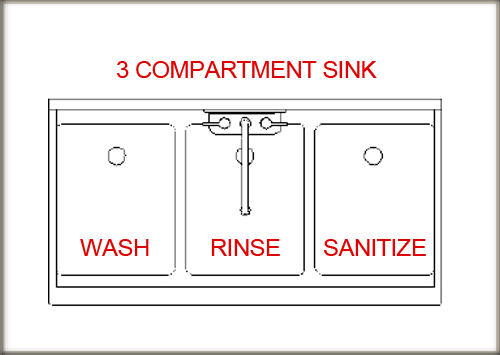 Warewashing
Commercial  dishwasher or a 3-  compartment sink set-up  must be utilized to wash,  rinse and sanitized  equipment and utensils  coming into contact  foods.
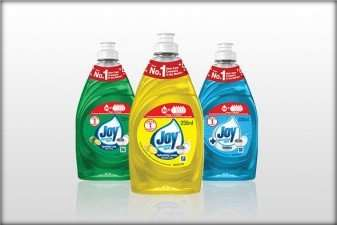 Cleaning
Wiping Cloths
Wiping cloths may  be used to wipe foods  spills from tableware  and carryout containers.  All wiping cloths shall  be free of food debris  and visible soil, and  shall used for no other  purpose
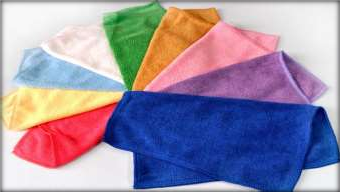 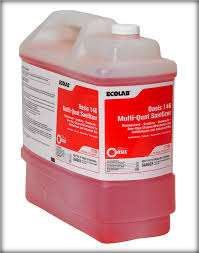 Cleaning
Personal belongings  Personal
clothing and
belongings must be  stored at a  designated place  away from food,  equipment,  utensils, linens, and  single articles.
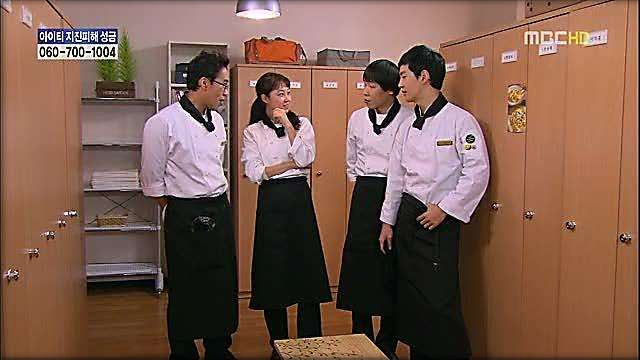 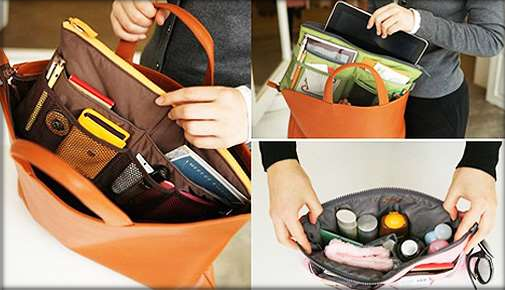 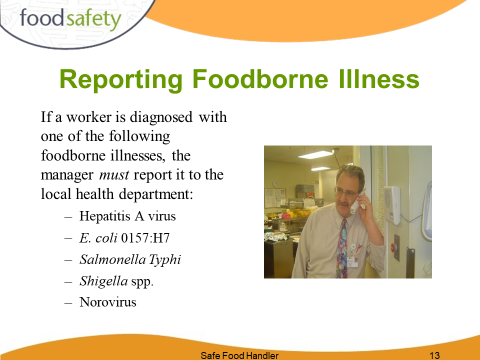 Excluding or Restricting  Workers
Excluding
A worker is not allowed in the establishment except for  those areas open to the general public.
Restricting
The activities of the worker are limited so there is no  risk of transmitting a disease through food.
The worker should not handle exposed food, clean  equipment, utensils, linens; and unwrapped single-  service or single-use articles.
When to Exclude a Worker
Workers serving the general population
Have one or more of the following symptions:
vomiting,
diarrhea, or
Jaundice
Has been diagnosed with Salmonella Typhi, Shigella, Shiga-toxin  producing E. coli, Hepatitis A virus, or Norovirus.
Workers serving highly susceptible populations
Have a sore throat with fever
When to Restrict a Worker
Workers serving the general population  who have a sore throat with fever can be  restricted.
A restricted food worker can handle  packaged food, wrapped single-service or  single-use articles, or soiled food  equipment or utensils.
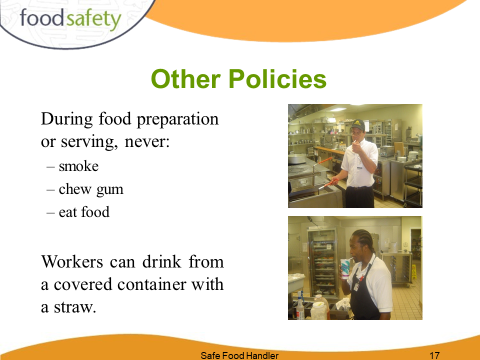 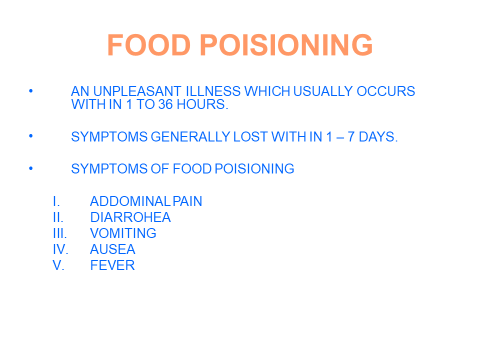 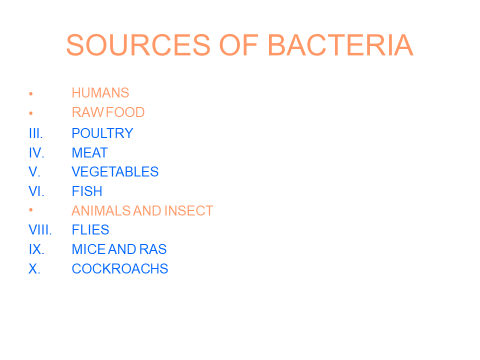 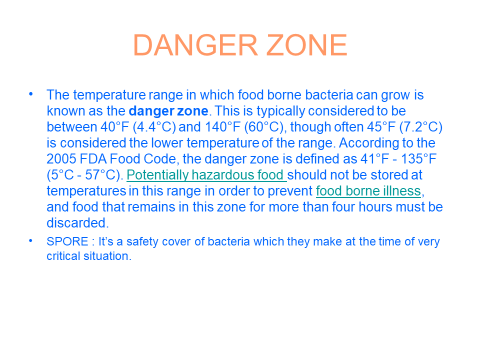 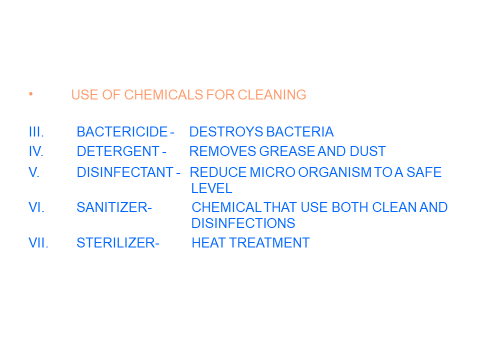 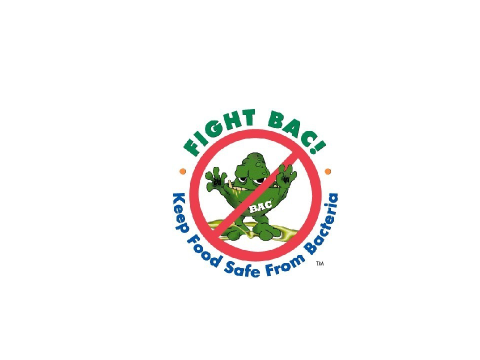